Ecology
Ecology?
Ecology is the study of organisms and how they interact with one another as well as their environment 
Levels of 
Organization :
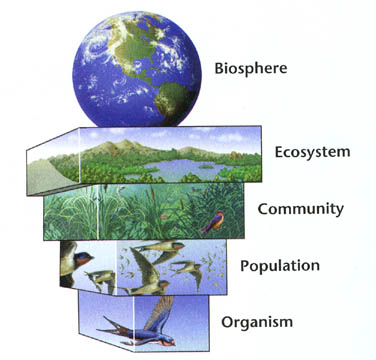 Factors
Biotic – any living part of the environment 
Ex. Animals, plants, mushrooms, bacteria
Abiotic – any nonliving part of the environment 
Ex. Sunlight, soil, heat, precipitation, humidity, wind
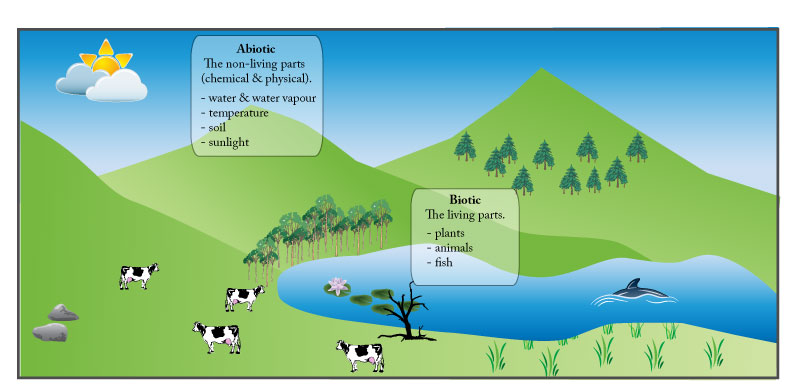 Questions
What are the six different major levels from smallest to largest
Is weather a biotic or abiotic factor?
How are abiotic and biotic factors related? And how are they different?
Autotrophs
This is also known as producer, because they can make their own food
Photosynthesis and chemosynthetic are the two types
Sunlight is the main source of fuel for all life
Ex. Plants, Algae, and certain bacteria
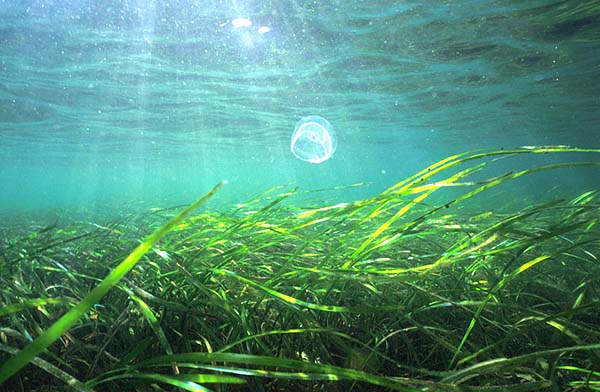 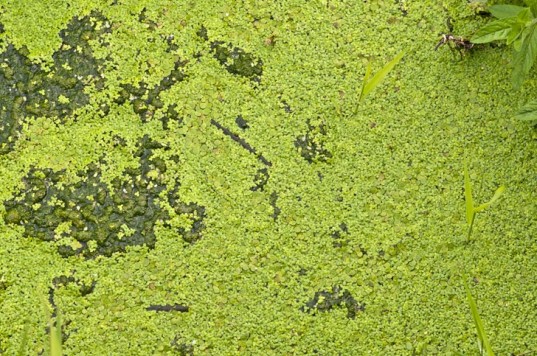 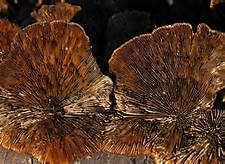 Heterotrophs
They do not make their own food
Obtain their food from consuming others which makes them consumers
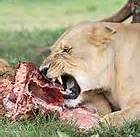 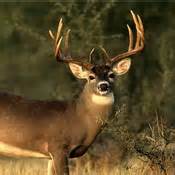 Types of Consumers
Herbivores – consume only producers
Carnivores – kill and eat other consumers
Omnivores – eat both producers and consumers
Scavengers – carnivores that consume dead animals
Detritivores – Break down detritus into smaller particles 
Decomposers – continue the breakdown of detritus
Recycles nutrients back into the ecosystem
Questions
What are the two primary sources of energy that power living systems?
How are detritivores different from decomposers?
Energy Flow : Food Chains
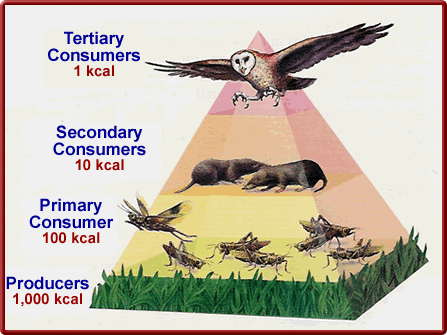 Energy Flow : Food Web
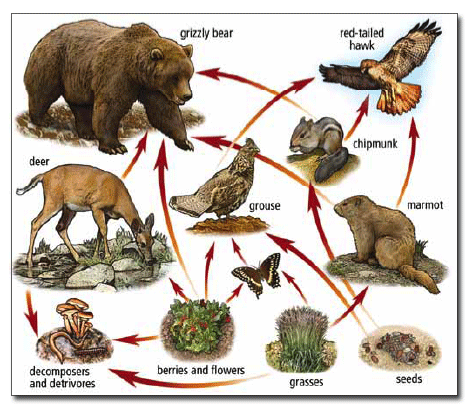 Ecological Pyramids
Each level is a trophic level 
Producers will always be at the bottom
10% is passed from one level to another level
Mainly lost through heat
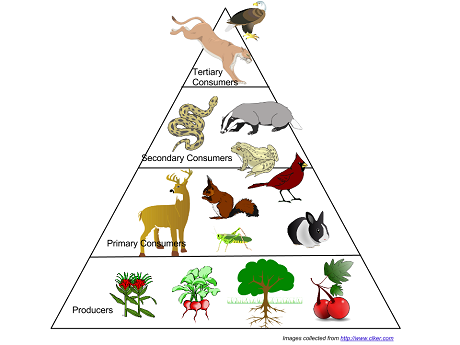 Ecological pyramids
Only a small amount of energy reaches the top
The most energy is found in the producer level 
Also contains the most biomass
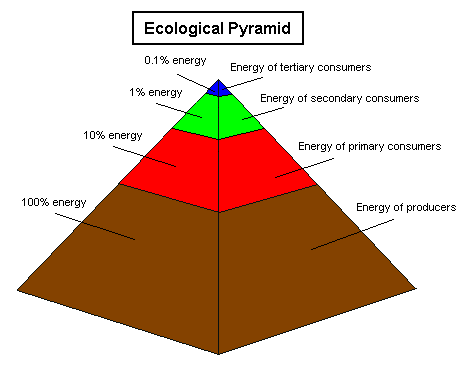 Questions
On average, what proportion of the energy is transferred from one trophic level to the next? And what happens to the energy that doesn’t move to the next level?
What is the lowest level of the energy pyramid?
Water Cycle
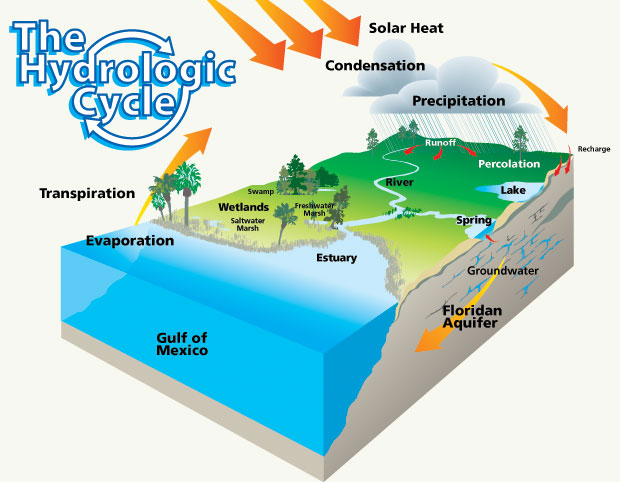 Carbon Cycle
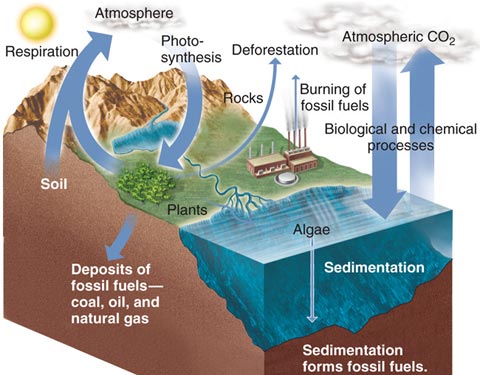 Nitrogen Cycle
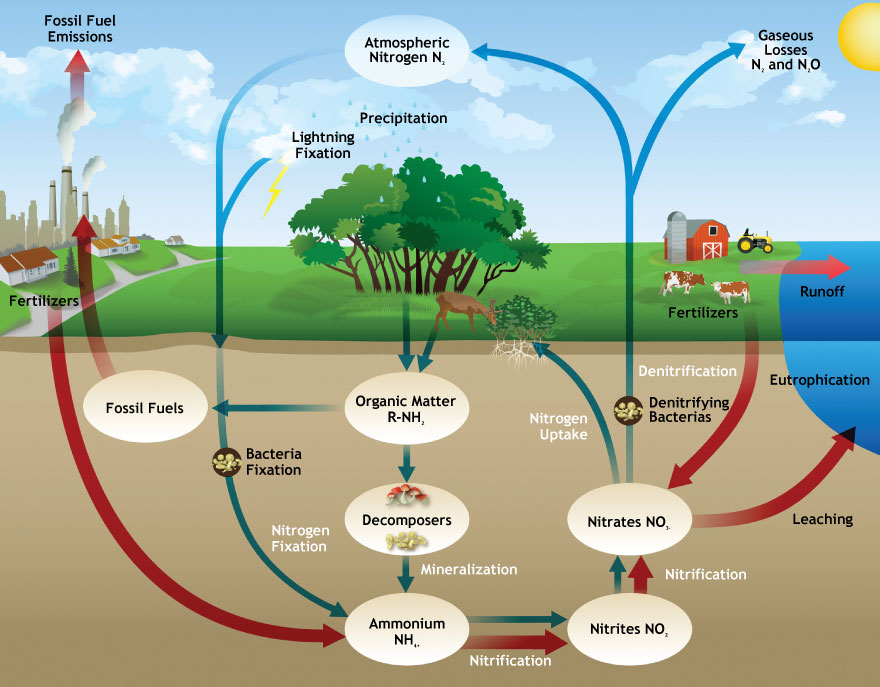 Phosphorus Cycle
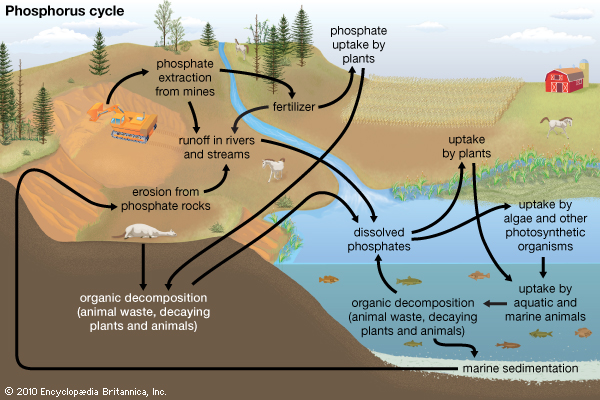 Questions
What are the four types of process that cycle matter through the biosphere?
Weather vs. Climate
Weather – day-to-day conditions at a particular place and time
Ex: it is snowing in Chicago

Climate – long-term weather patterns of a location
Ex: the climate in Florida is hot and humid
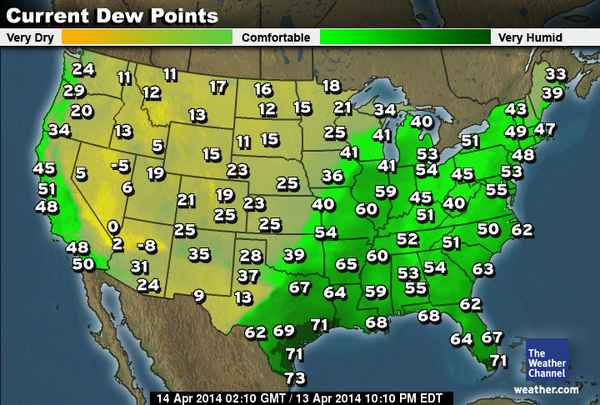 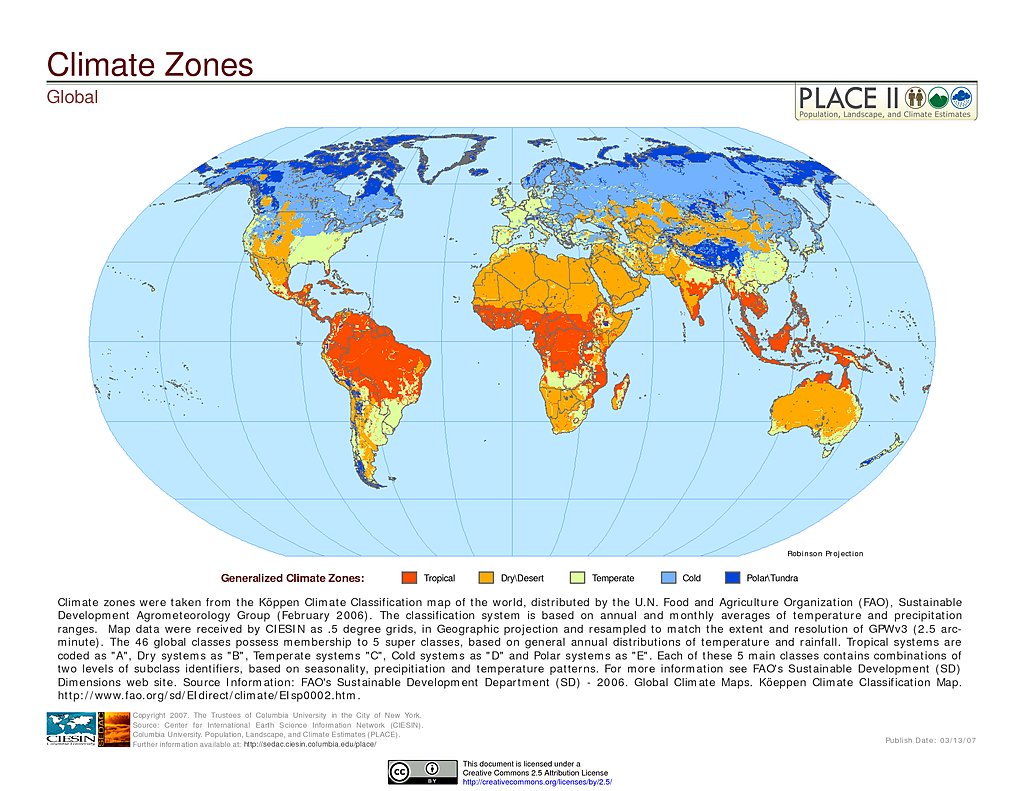 The Greenhouse Effect
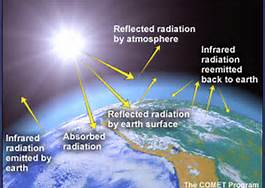 Some solar energy is absorbed, some is reflected 
Greenhouse gases trap heat near earth’s surface 
 More gases, higher temperatures 
 Ex: CO2, CH4, N2O, CFCs, O3, H2O vapor
Latitude
Tropical Zone: between 23.5˚ north and 23.5˚ south 
Temperate Zones: between 23.5˚ and 66.5˚ north and south 
Polar Zones: between 66.5˚ and 90˚ north and south
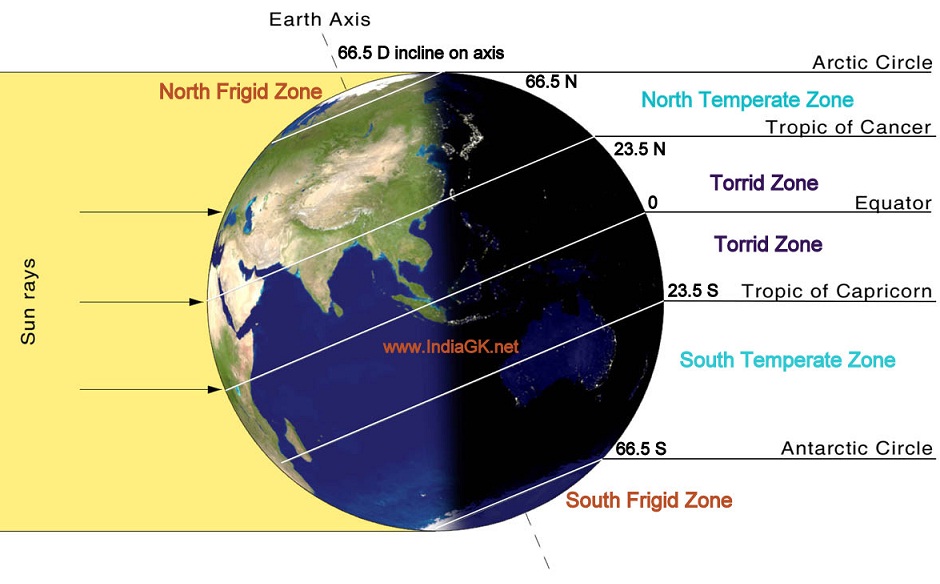 Questions
1. What is the difference between climate and weather?
2. What is a contributor to the climate?
3. What would happen if there was a dramatic decrease in Greenhouse gases?
The Niche
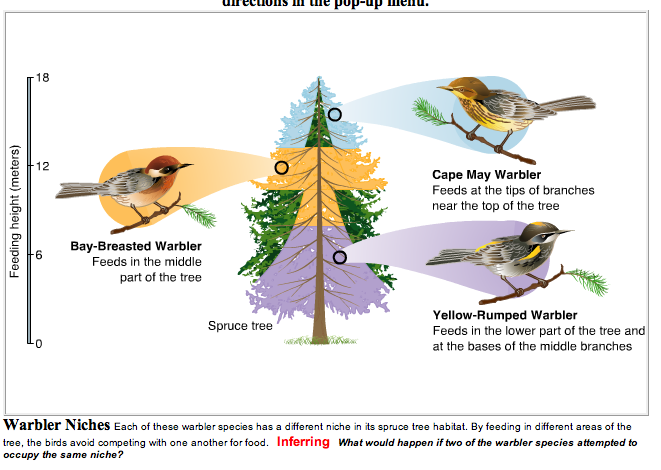 An organism’s role in its environment 
Ex: Where it lives, what it eats, etc. 
Within physical tolerance range 
Ex: Temperature, moisture, etc.
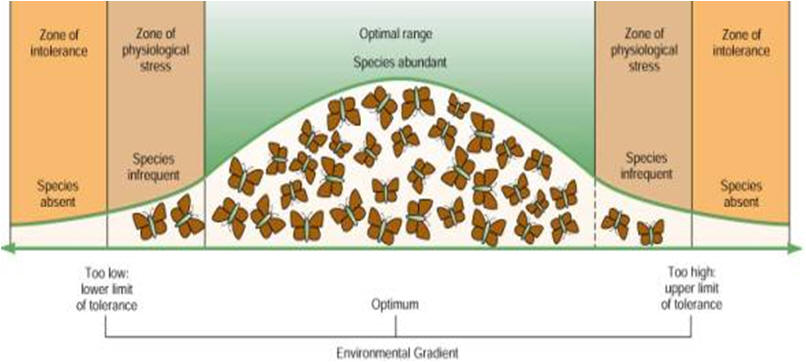 Niche Competition
Competitive Exclusion Principle: no two species can occupy the same niche 
One will out-compete the other 
The “loser” will die out or be forced into a different niche
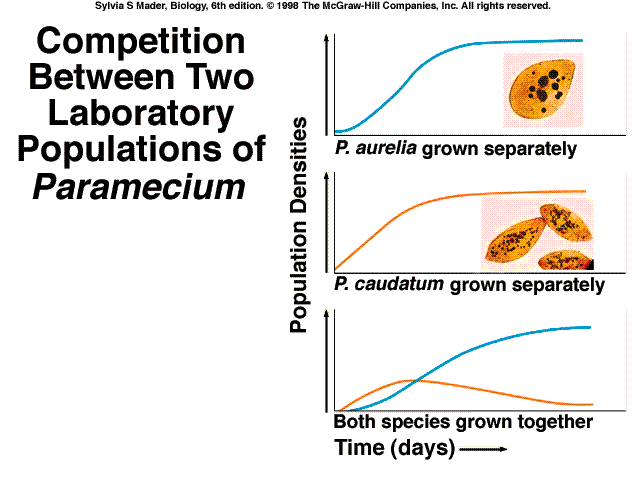 Keystone Species
Extremely important- has a dramatic effect on the community 
Ex: krill, sea otters
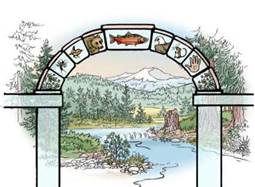 Symbiosis
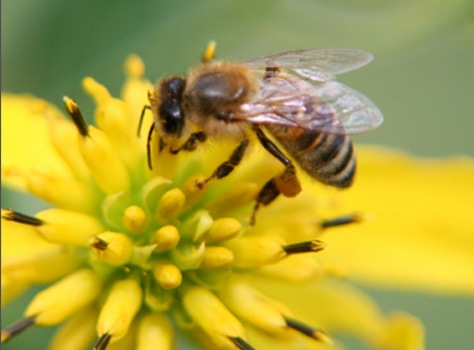 3 types 
Mutualism (+/+)
Both benefiting 
Parasitism (+/-)
One benefits, one is harmed
Commensalism (+ / =)
One benefit, while the other is not harmed
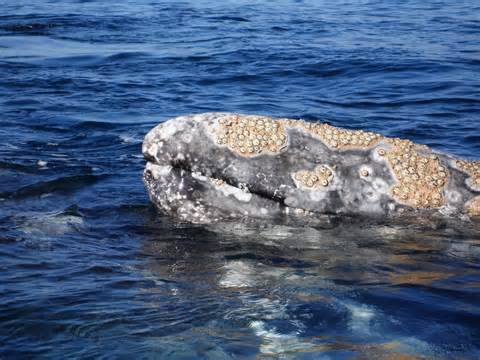 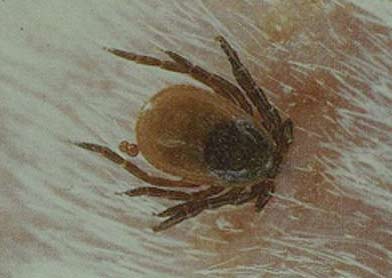 Questions
1. What is competition? Why can’t two organisms coexist in the same area?
2. What is a keystone species?
3. How might a decrease in vegetation lead to a decrease in prey species?
4. What are the three major types of symbiosis?
Population Growth Rate
Depends on: 
1. # of births 
2. # of deaths 
3. # moving into the population (immigration) 
4. # moving out of the population (emigration)
Exponential Growth
Under ideal conditions
Unlimited resources
No predation or disease 
J- shaped curve
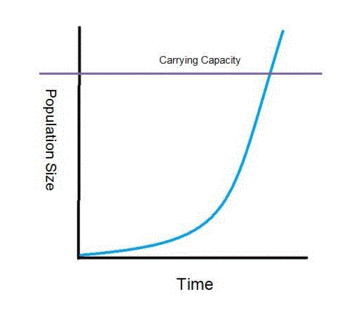 Logistic Growth
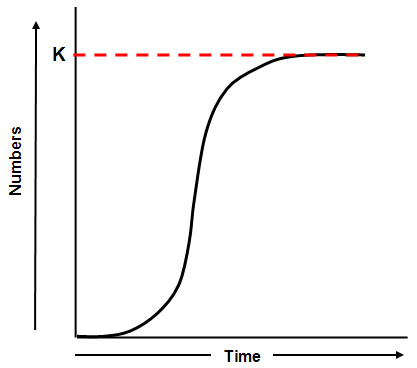 Occurs when a population’s growth slows or stops after a period of exponential growth
S-shaped curve
Limiting factors contribute 
More realistic 
Levels out at carrying capacity – the largest a population can be
Questions
1. List four characteristics that are used to describe population
2. What natural factors can change a population size?
3. When do populations grow exponentially?
4. What factors might cause the carry capacity of a population to change?
Limiting factors
Anything that causes the population to grow or decrease
Two Types:
Density-dependent 
Density- independent
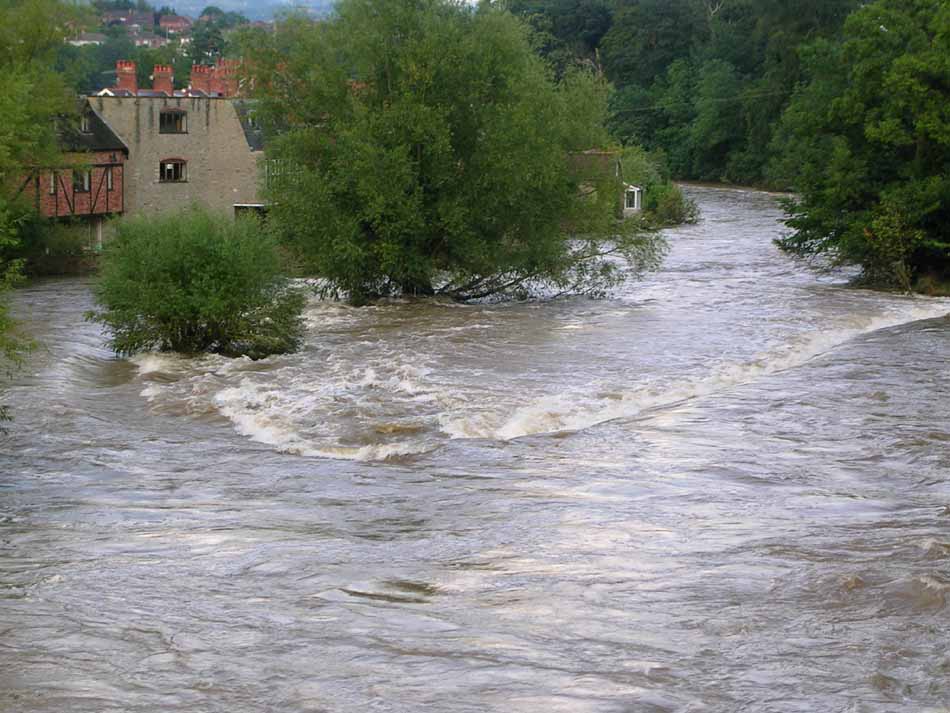 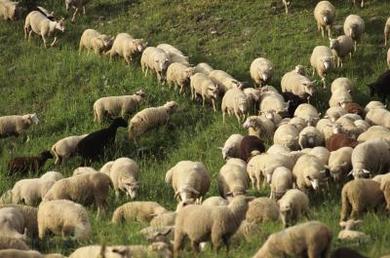 Density-dependent limiting factors
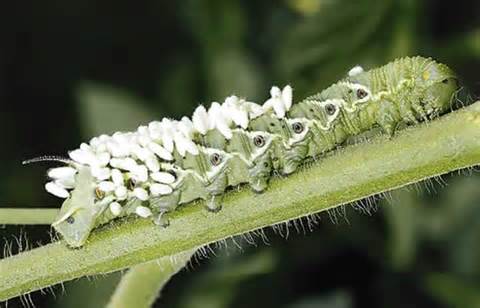 Depends on population size
As size increase, so does the limiting effect
Examples
Competition 
Predation
Parasitism
Disease
Stress
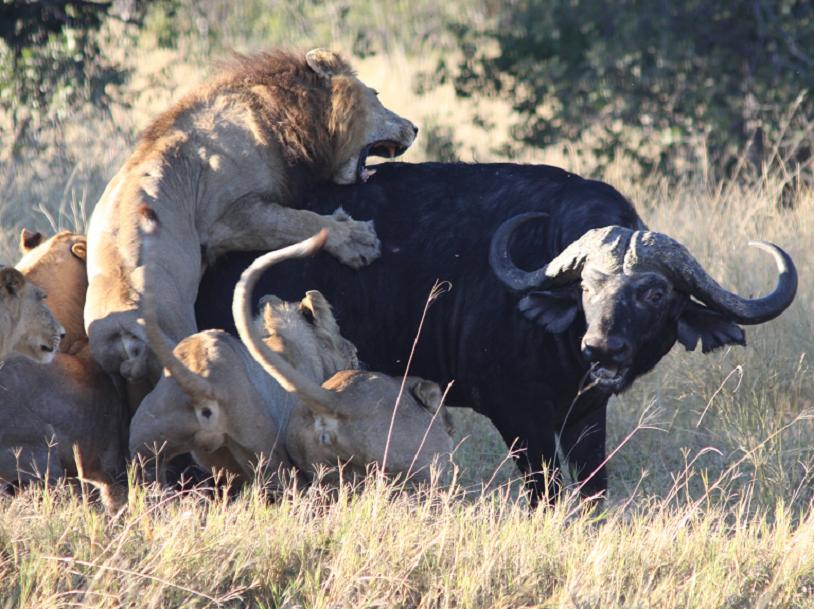 Density-independent limiting factors
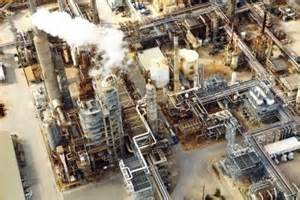 Affects all populations the same way
Example
Weather
Natural Disasters
Human activities
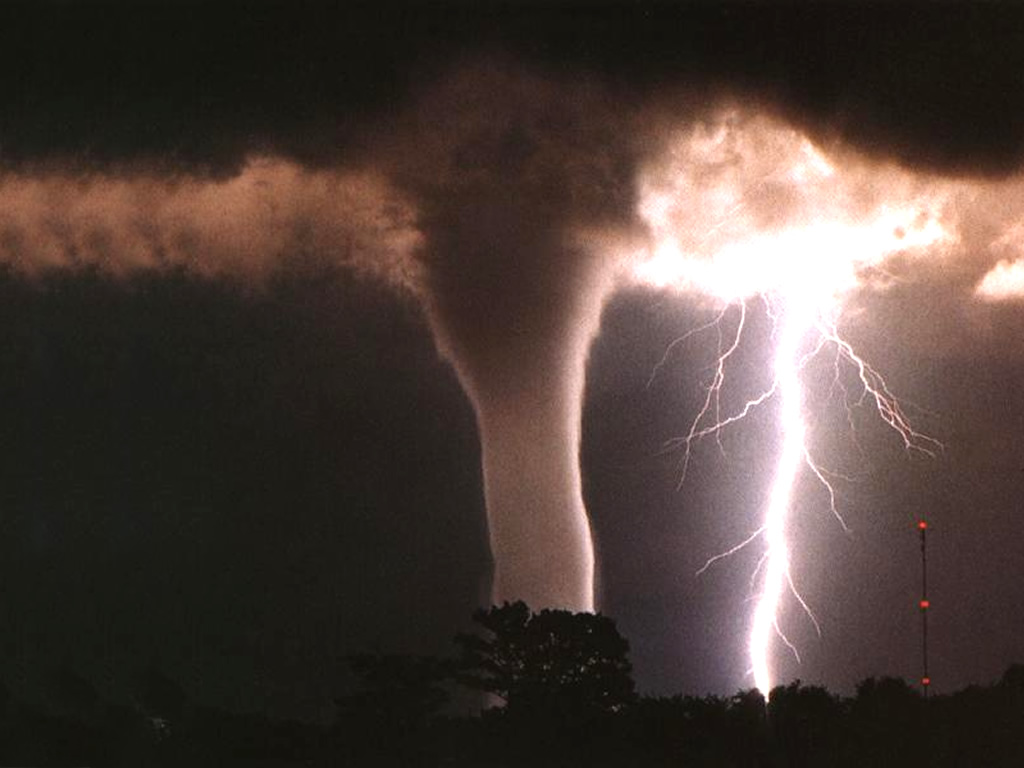 Questions
1. What is a limiting factor?
2. How do they affect the population?
3. What are three density-dependent limiting factors?
4. What is the relationship between competition and population size?
Human History
It grew exponentially, which started during the industrial Revolution (1800s)
Better sanitation, medicine, nutrition
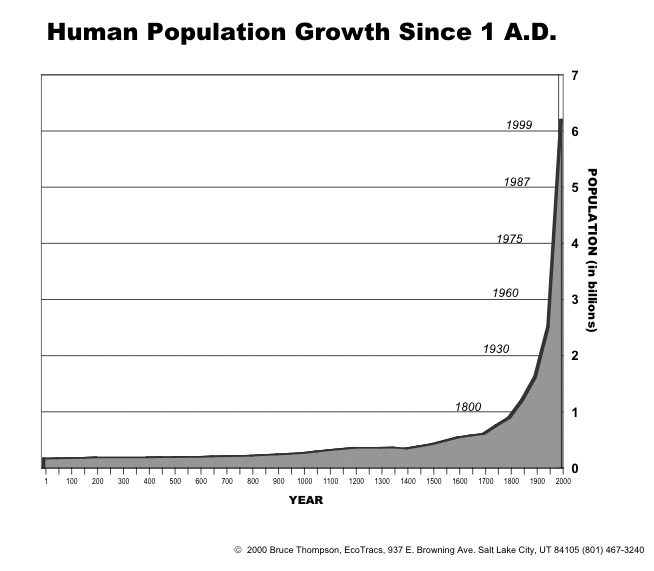 Demography
The study of human populations
Growth  rate and age structure
Populations go through a demographic transition
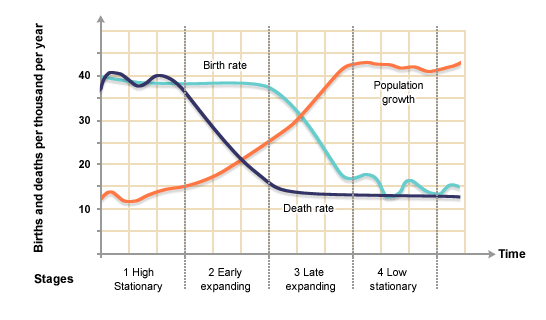 Demographic Transition
The predictable shift in population growth as a country becomes more industrialized and affluent
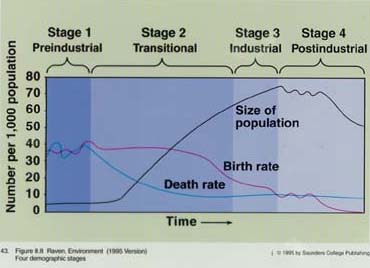 Age structure
Equal distribution: slow, steady growth
Developed countries
High percentage of young people: fast growth
Developing countries
China
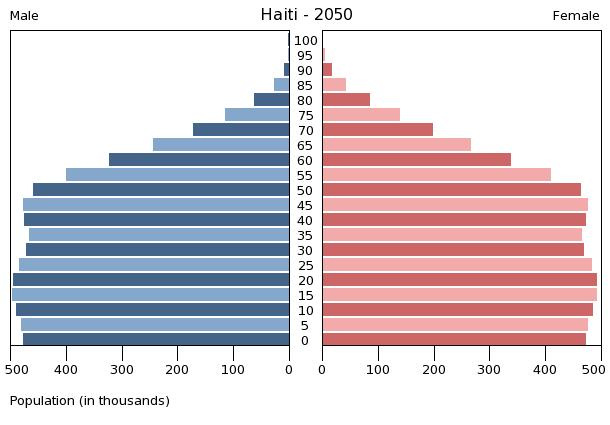 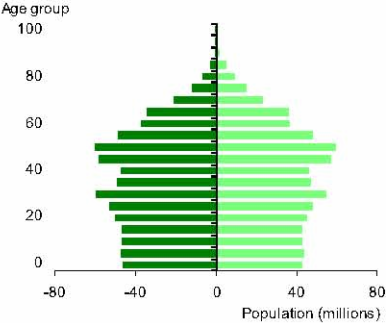 Questions
1. Describe the general trend of human population over time
2. Why do populations in different countries grow at different rates?
3. When did the population boom? Why?
Land Resources
Land is used for:
Living space
Raw materials
Agriculture 
Desertification – is when a productive area is turned to desert by:
Over grazing
Drought
Farming
Forest Resources
Forests:
Produce O2 and removes CO2
Provides habitat
Limits erosion 
Deforestation- is being replaced with smart forest management
Selective harvesting
Genetic engineering
Replanting
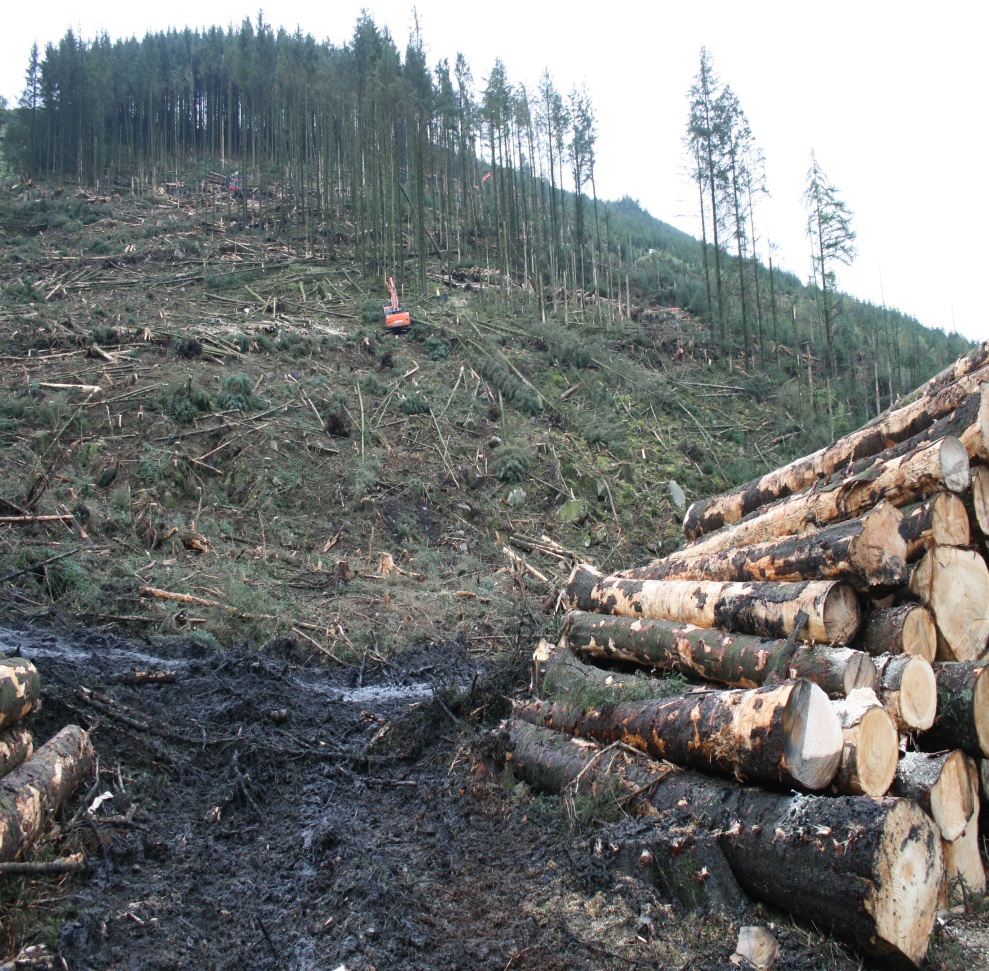 Biological Magnification
Pollutants are taken up by organism and stored into the body tissue
As consumers absorb these pollutants, it increases in power
Concentrations magnified (~10x) at each trophic level
Apex predators get about 10 million times the amount
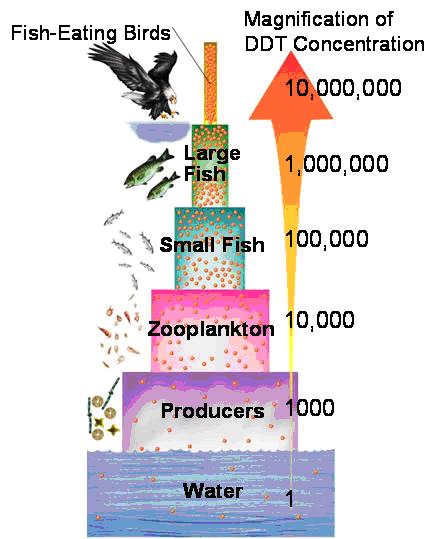 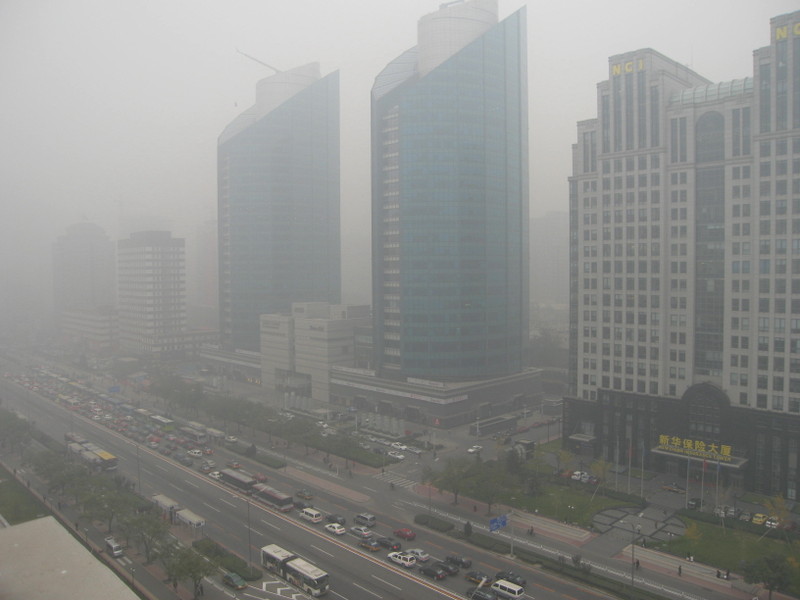 Air Resources
Air pollution is due mainly to combustion
Transportation ( cars)
Coal-fired power plants
Smog contains toxic chemicals and particulates 
Ex: Ozone
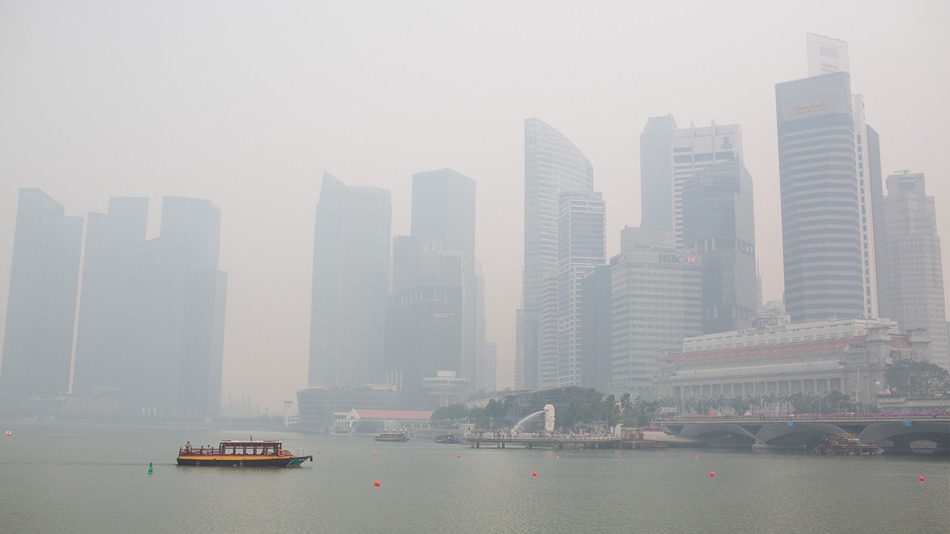 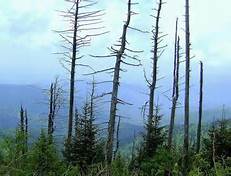 Acid Rain
Nitrates and phosphates combine with water vapor
Forms nitric and sulfuric acids
Change the chemistry of soil and water
pH levels change
Kills plants and animals
Damage property
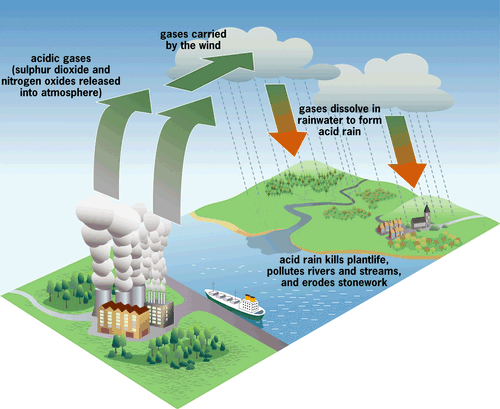 Questions?
1. What causes soil erosion?
2. How is fresh water both renewable and a limiting factor?
3. Why are some pollutants more harmful at higher levels?
4. How does the use of fossil fuels negatively impact the Earth’s atmosphere?